The theme of the lesson : Information protection. Antivirus program.The purpose of the lesson:To expand their knowledge about the types and functions of anti-virus programs and cleaning information
I will divide you into 2 groups. By using the "Speak words" method.
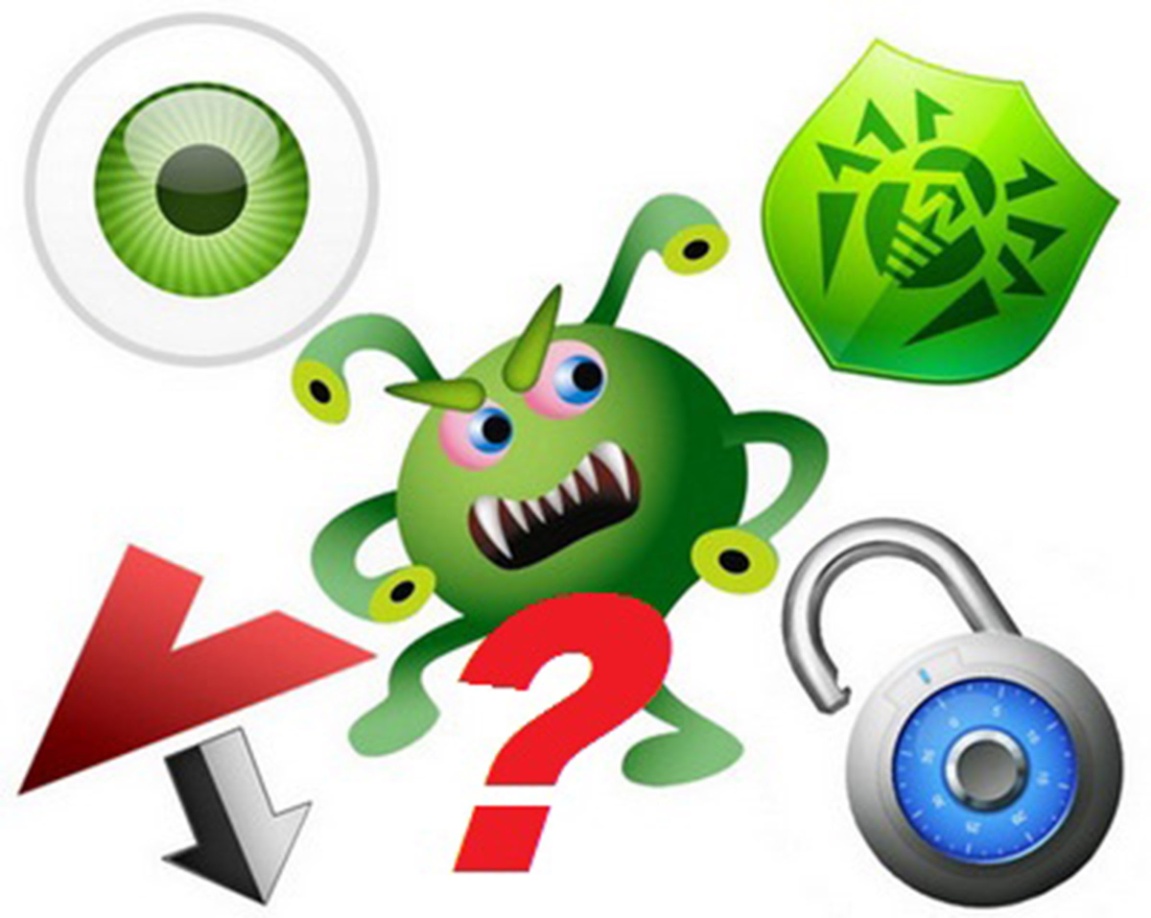 1- group(Antivirus),
 2- group  (Virus),
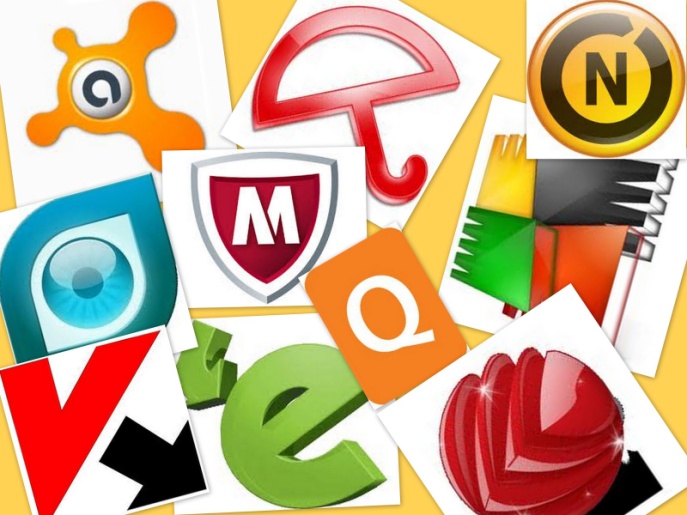 Creativity  (Ой толғау)Answer the questions:
1.What is a Virus?
2.how do viruses spread?
3.what are the signs of defeat personal computer virus
4.What should  do if you computer is damaged by a virus?
1.Вирус дегеніміз не?
2.Вирустар қалай таралады?
3.Дербес компьютердің вирусты зақымдау белгілері қандай?
4.Егер компьютер вирус зақымдалған болса, не істеу керек?
On a new topic will given quests on the study of themes method " Think about it, couple, robbery.“
1 group: Antivirus program
 2 group : Rules for the prevention of damage





Жаңа тақырыпты «Ойлан, жұптас, бөліс» әдісі арқылы тақырыпты  оқуға тапсырмалар беріледі.1-топ. Вирусқа қарсы программалар2-топ: Зақымданудың алдын алу ережелері
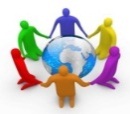 Match the pictures with words
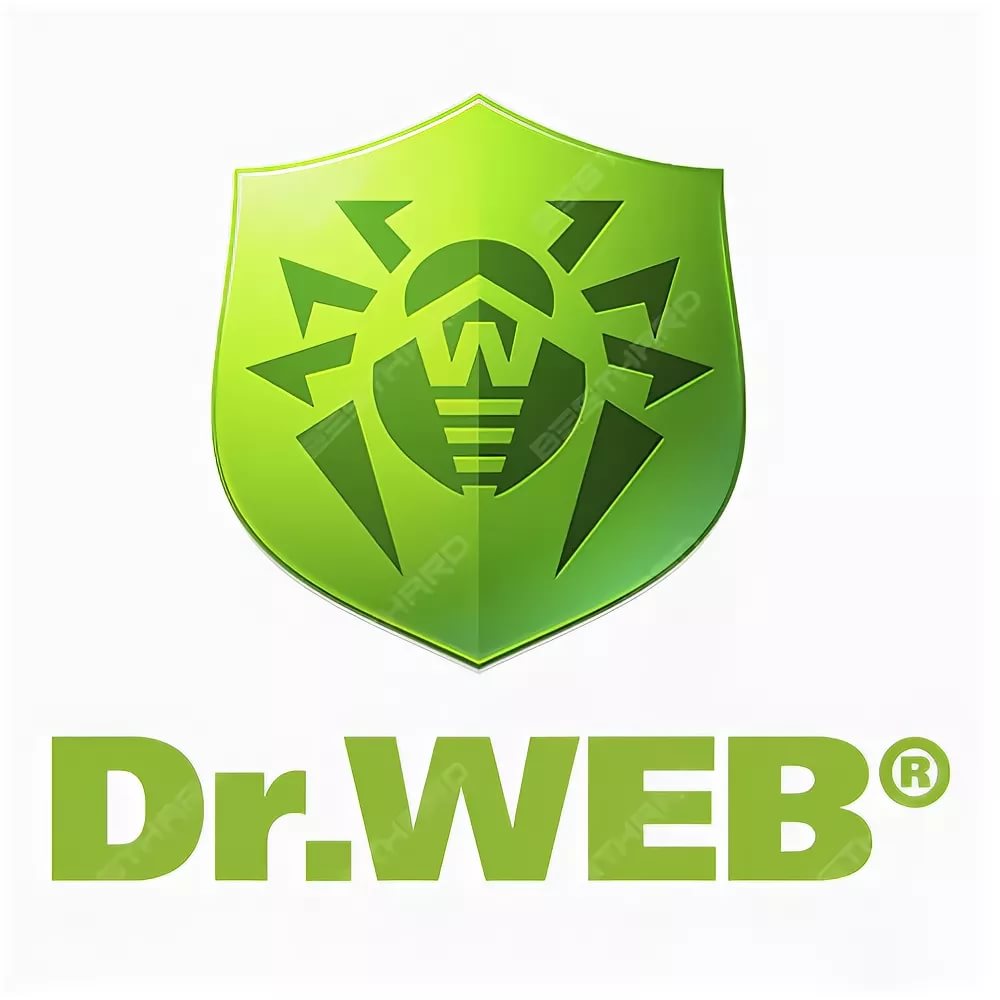 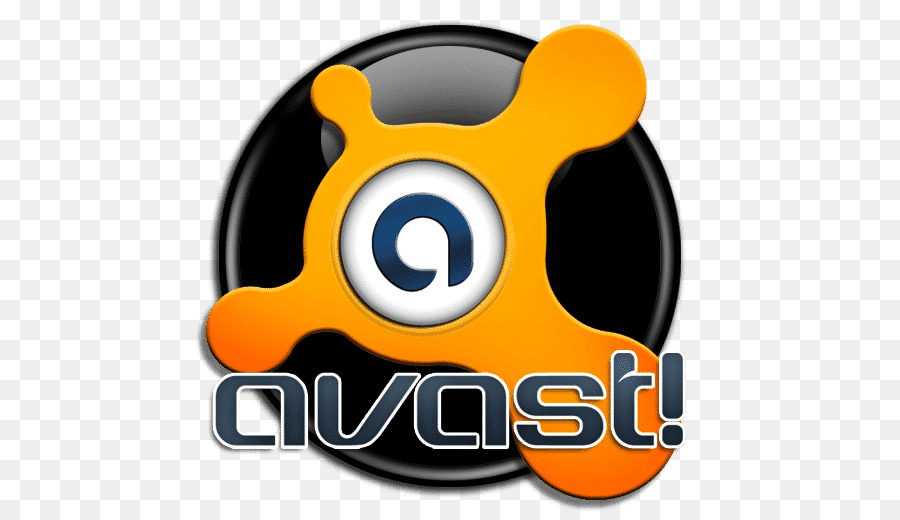 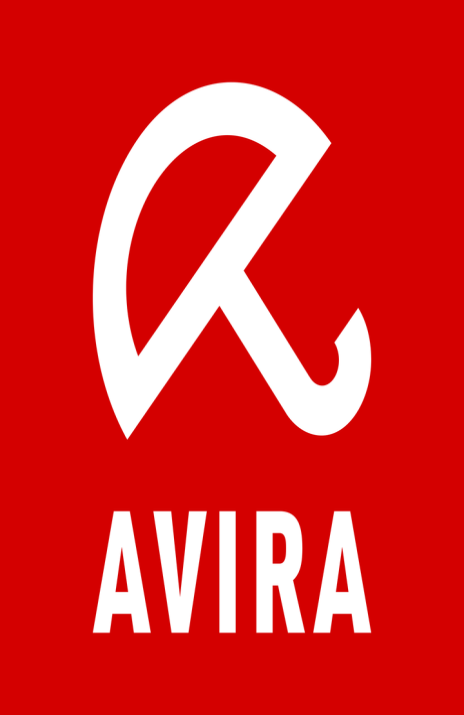 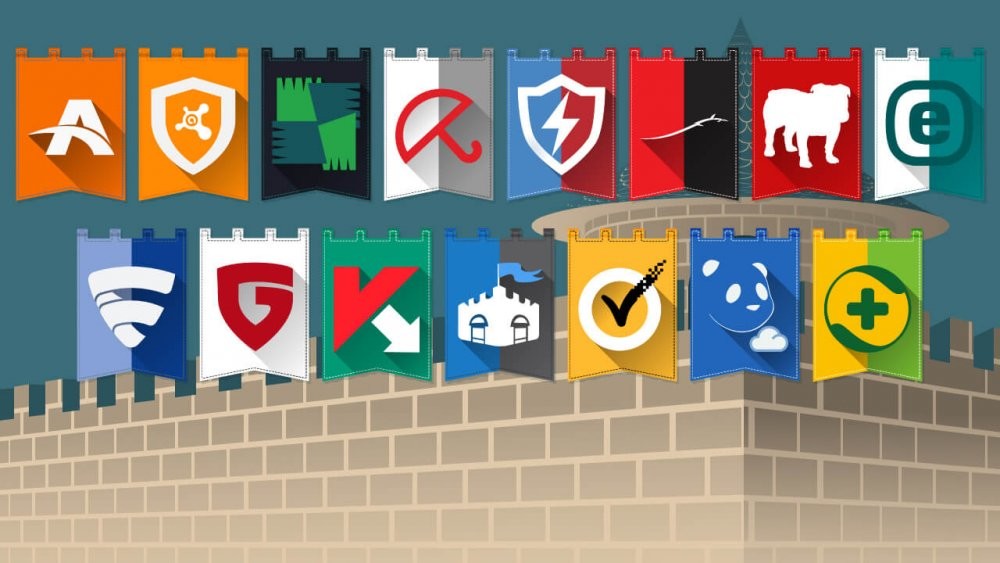 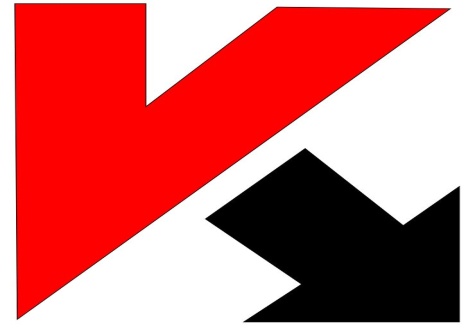 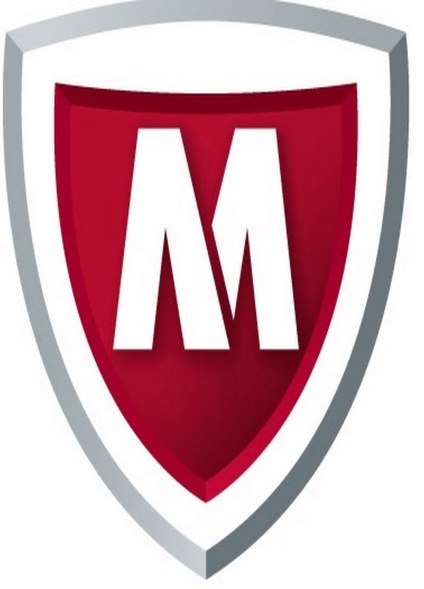 1.Kaspersky
2.Dr.WEB
3. Norton
4.Avast
5.Avira
6.Mc.Afee
7.TrendMicro
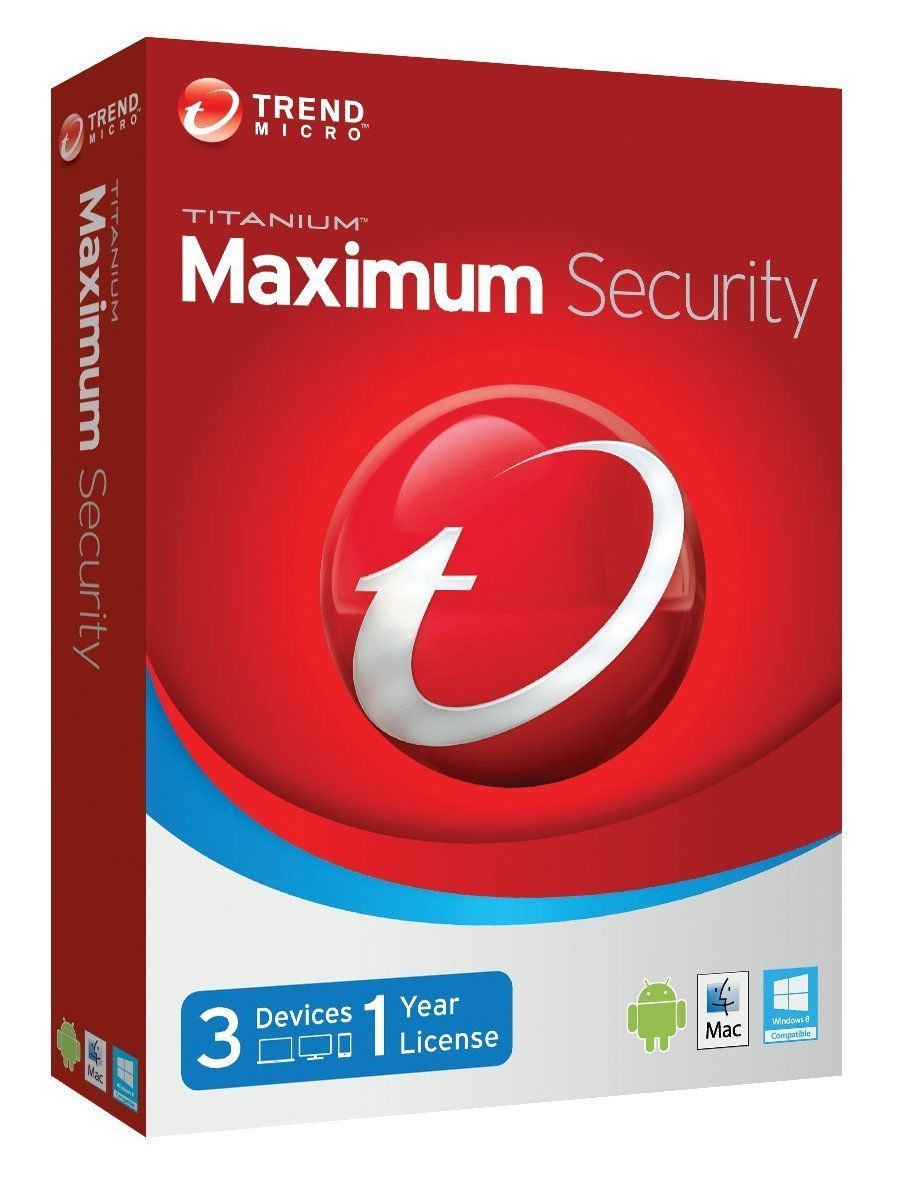 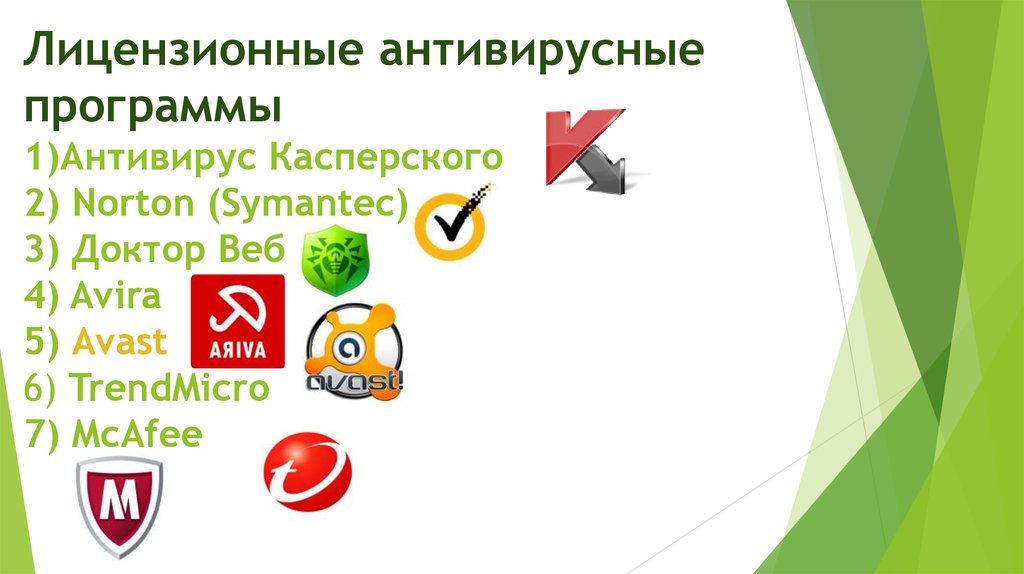 Let's repeat the words terms of today's lesson
Бағдарлама  - Программа -  Program                                 
Антивирус – Антивирус - Antivirus
Вирус – Вирус - Virus
Ақпаратты қорғау – Защита информации- Information protection 
Зақымдану – Повреждение - Damage
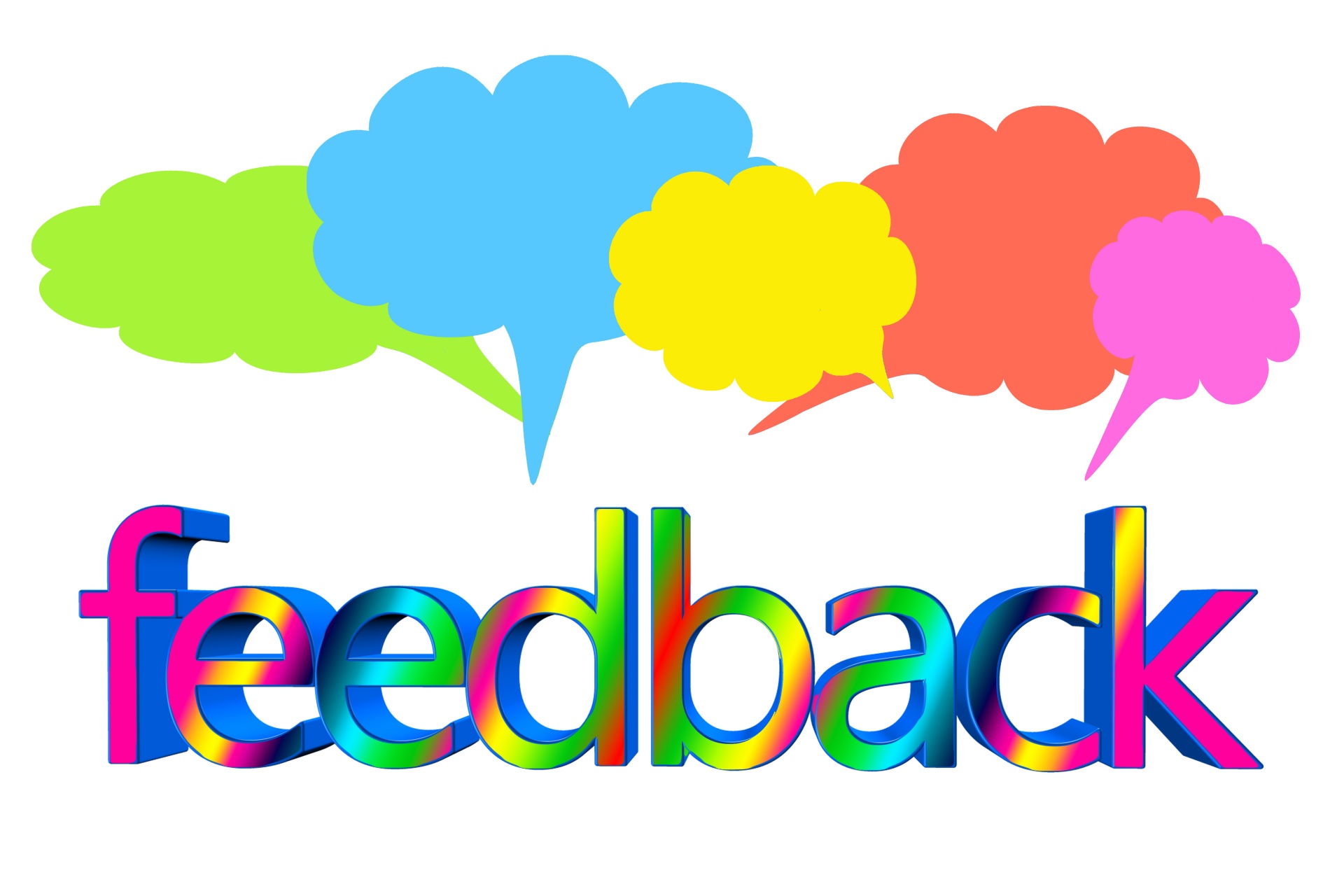 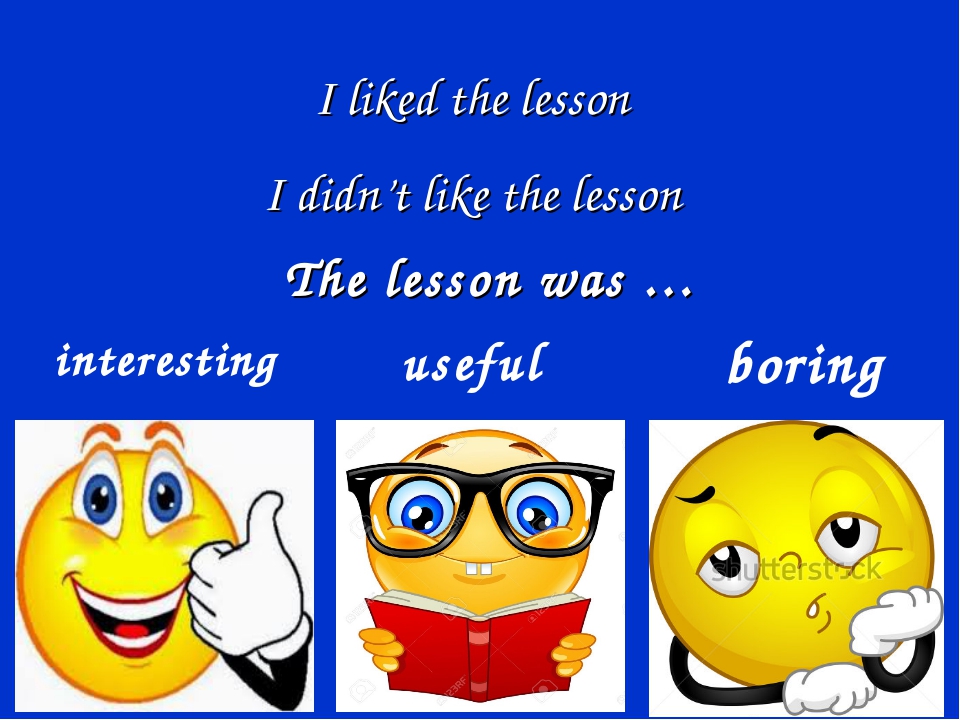 Homework page 44 exercise 4
Our lesson is over. You were very active today and we have done a lot of work.  See you next lesson. Good bye.